KISIKOVE ORGANSKE SPOJINE  (9.A)
POTREBUJEŠ DELOVNI ZVEZEK – naloge od str. 65 do 77 smo rešili prejšnjo šolsko uro, preverite rešitve naloge str.66/4, 5, ki sta bili za domačo nalogo
STR. 65 – naloga 1,2
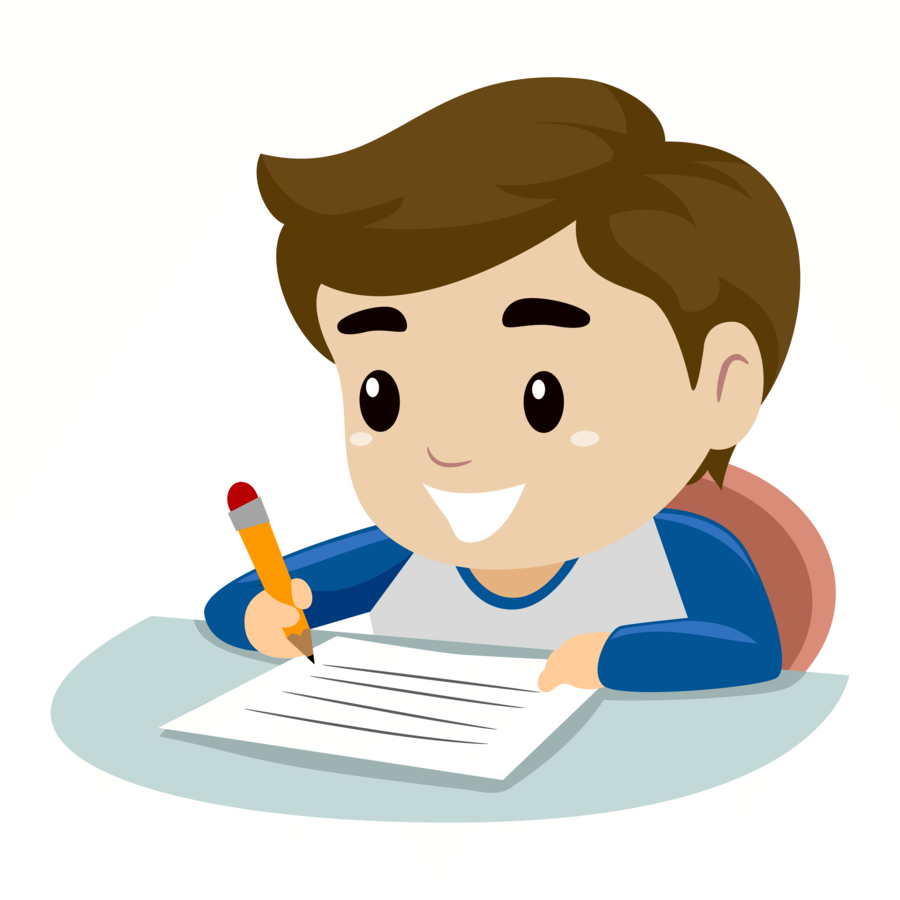 REŠITVE
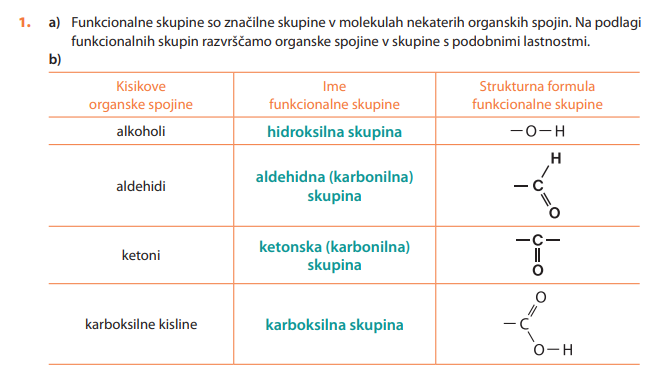 REŠITVE
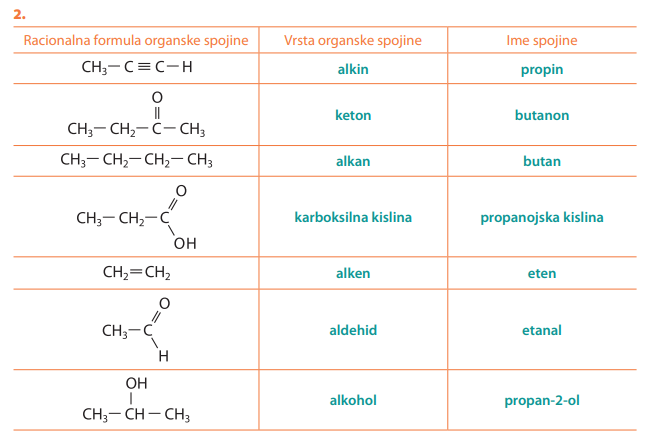 STR. 66 – naloga 3,4,5
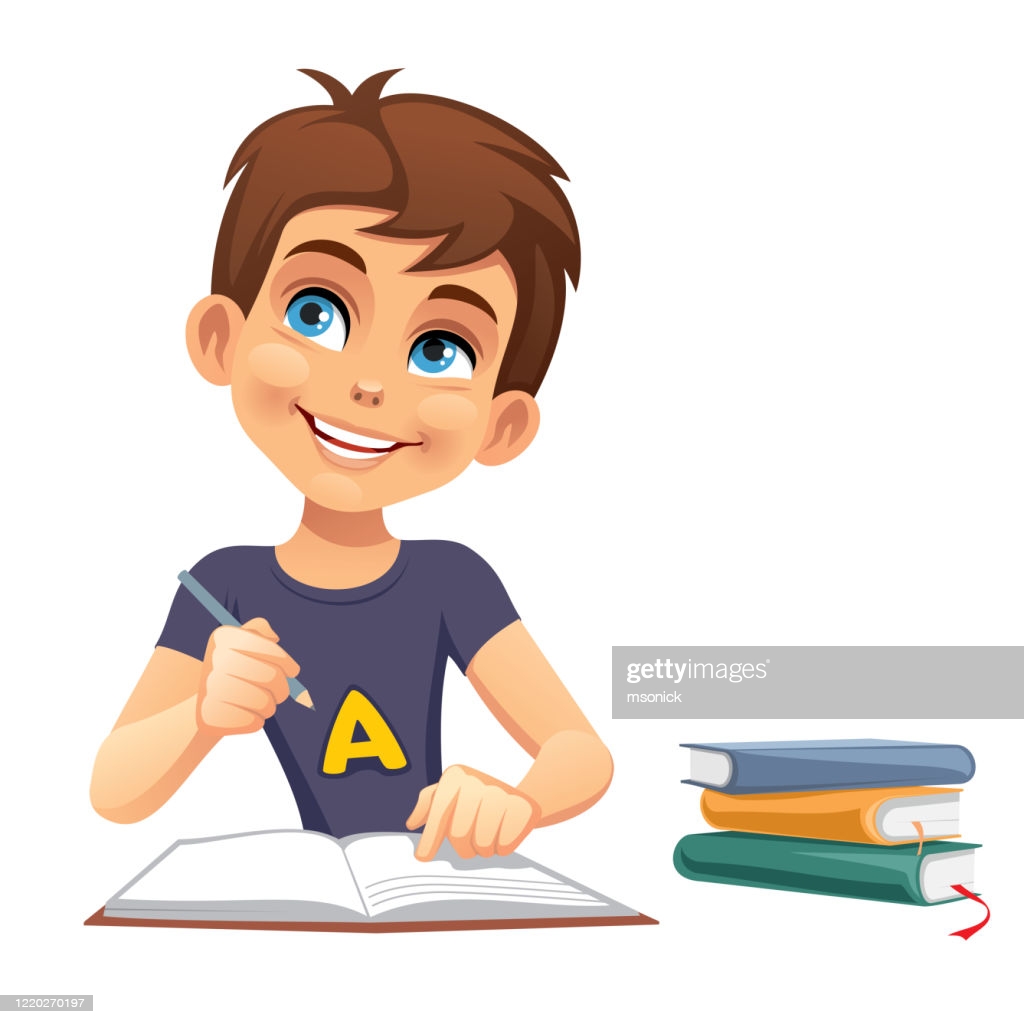 REŠITVE
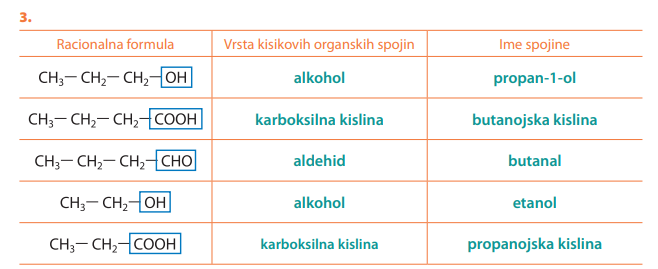 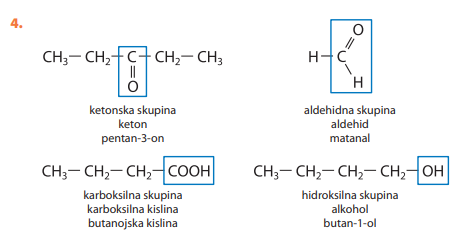 REŠITVE
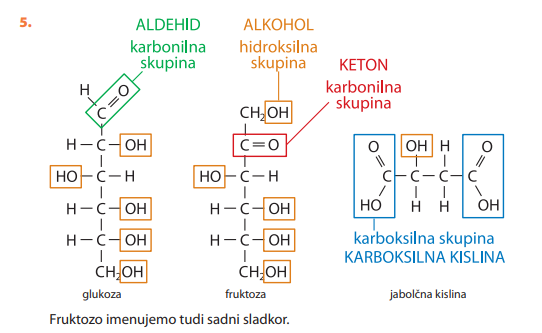 STR. 67,77 – naloga 6, 7 a, b, c
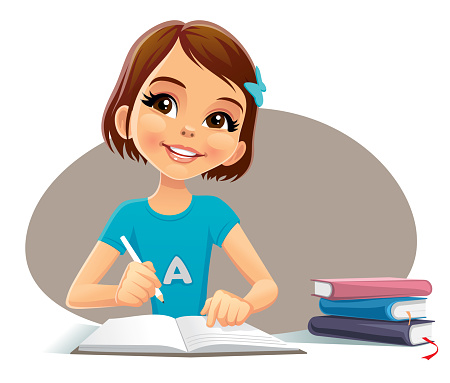 REŠITVE
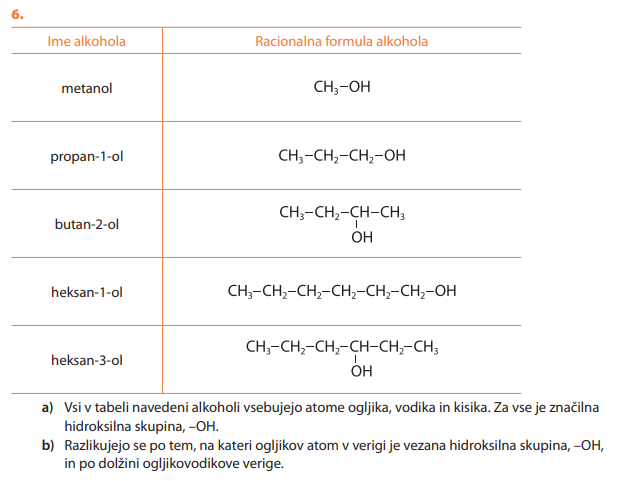 REŠITVE
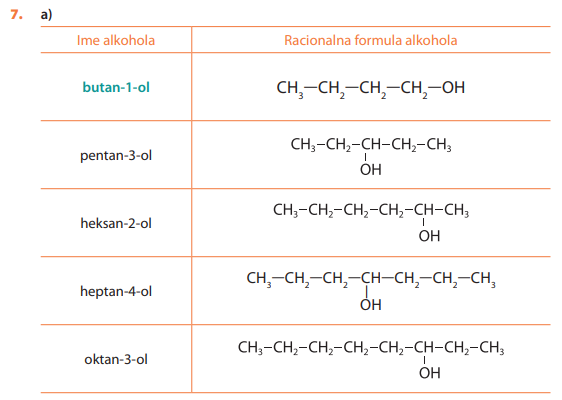 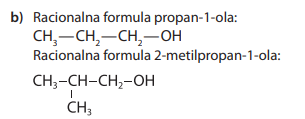 REŠITVE
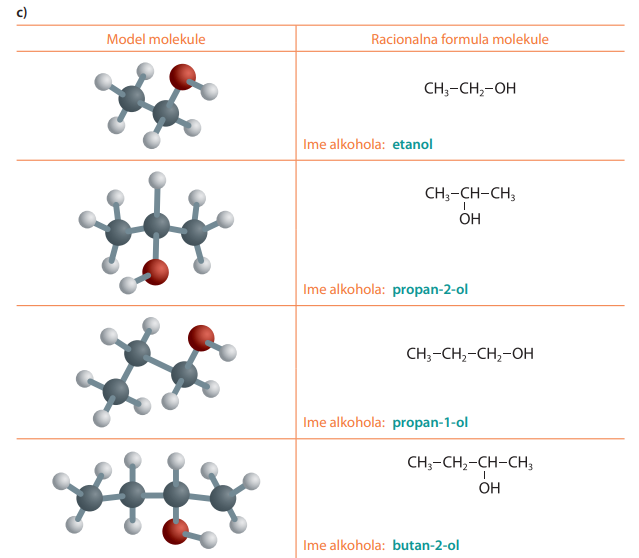 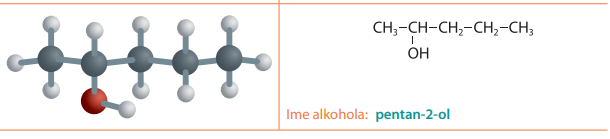 DANAŠNJA SNOV
STR. 90
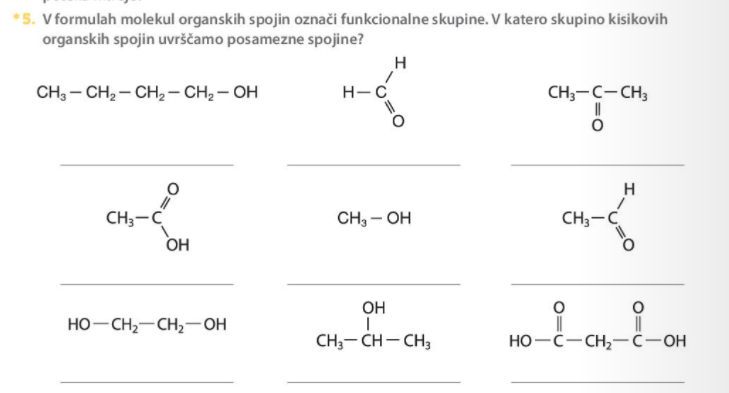 REŠITVE
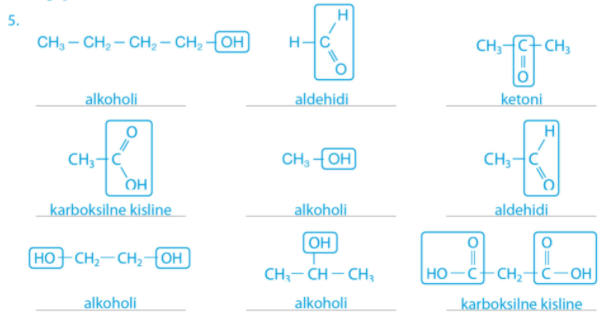 Prepiši naloge v zvezek in jih reši:
Naštej organske kisikove spojine.
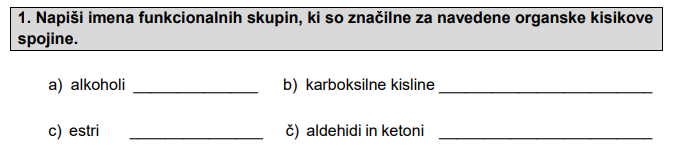 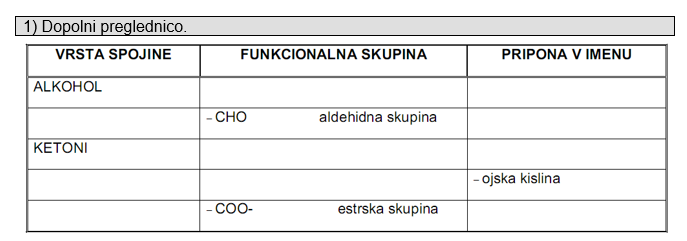 Prepiši nalogo v zvezek in jo reši:
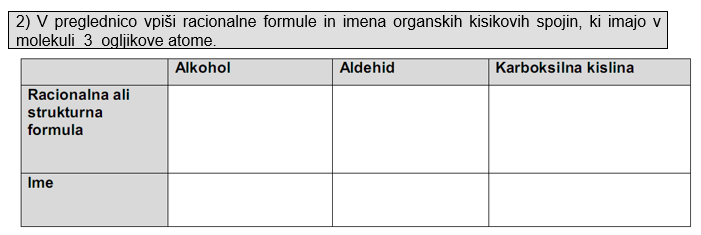 Prepiši nalogo v zvezek in jo reši:
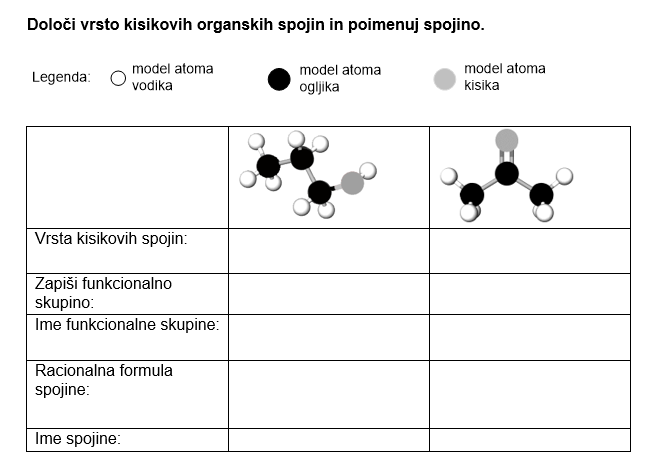 Prepiši nalogo v zvezek in jo reši:
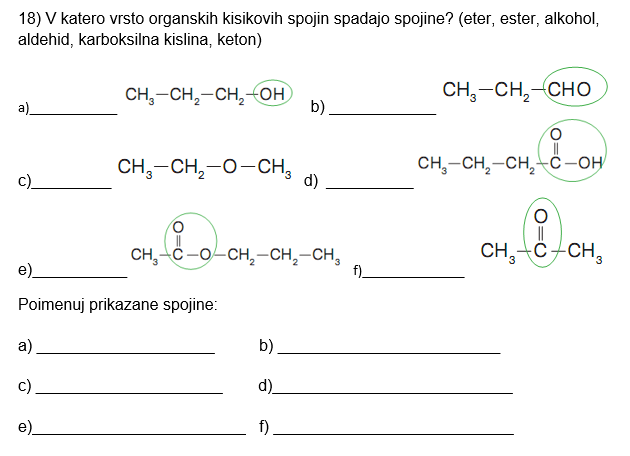